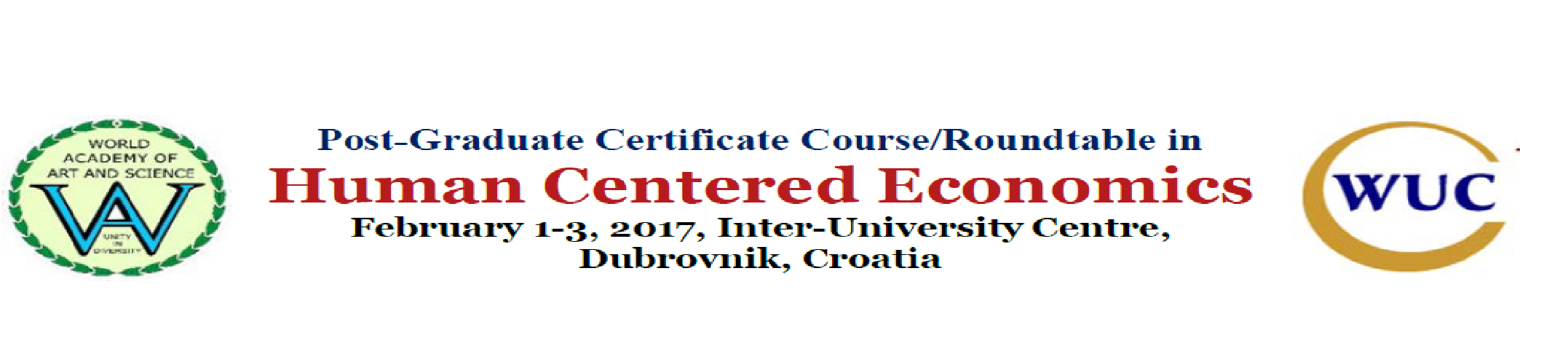 Evolution  of Economics
Zbigniew BochniarzKozminski University, Warsaw, PL & University of Washington, Seattle, US
Trustee, World Academy of Art & Science

February 2, 2017
Economics as a social science has to respond to changes in real economy and emerging challenges to explain them and propose solutions in order to secure human centered sustainability. It has to take into account all four stages of the reproduction cycle: production (extraction and manufacturing), exchange, distribution and consumption, as equally important.
\
Evaluating Sustainable Development: Non-Declining Wealth vs. Non-declining Total Capital
Non-declining Total Capital 
(Bochniarz & Bolan, 2005, expanding concepts of Solow,1974; Hartwick, 1977; and Pearce, 1989)

TK = Km + Kn = constant (non-declining capital)

Where:
Km = Kph + Kf material capital (physical & financial)
  
Kn = Khc + Ksc non-material capital (human & social)

Kph = Kmd + Knc physical capital (man-made & natural)
Dr. rer. pol.,  Dipl. Biol. Joachim H. SpangenbergSustainable Europe Research Institute SERI Germany, research coordinatorJoachim.Spangenberg@seri.de, @ufz.de, @gmail.com
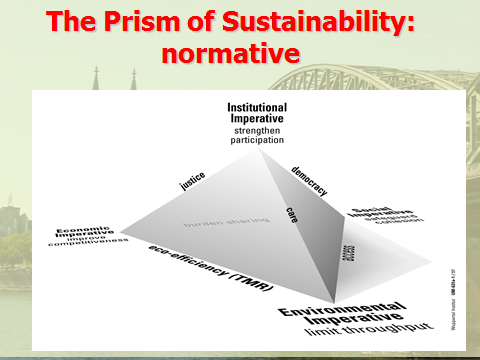 Dr. rer. pol.,  Dipl. Biol. Joachim H. SpangenbergSustainable Europe Research Institute SERI Germany, research coordinatorJoachim.Spangenberg@seri.de, @ufz.de, @gmail.com
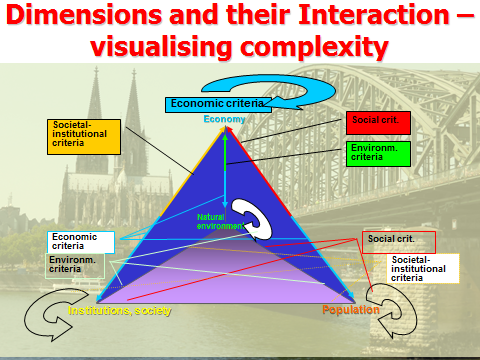 Defining Human Capital (HC)
HC is the unique form of capital that has the ability to put other forms of capital – tools, infrastructure, land and financial assets - in motion to produce goods & services and thus to create new values. 

This is the single creative form of capital.

HC = Knowledge + Skills  + Attitude
Defining Social Capital (SC) 


SC is a special type of capital resulting from investments in building relations, institutions and networks that produce collaborative attitudes, shared norms and values, mutual understanding and trust – critical factors for cooperation with other types of capital and thus contributing to sustainable development (SD).

SC – positive or negative (non-ethical)
Responsibilities Call for Action!

Academia
Responsibilities of Academia in paradigm shift toward HCSD (1)

In education process:
Implement student-centered approach to identify their unique talents => facilitate personal and professional development
Maintain balance between Knowledge (K), Skills (S) and Attitudes (A) building
Help them to discover K rather then transfer it
Promote not only hard but particularly the soft S = critical factor for building SC
Include ethical principles in A building by individual and team practical projects
Responsibilities of Academia in paradigm shift toward HCSD (2)

In research process:
Popularize best practices of government, business and NGOs leading toward HCSD
Have the courage to defend academic integrity in identifying of governmental policy and market (business) failures threatening HCSD 
Promote action research involving all major HCSD stakeholders and share with results
Support networking as the third resource allocation mode based on ethical principles in correcting governmental and market failures and thus enriching SC and contributing to HCSD
Thank You!
Questions please...